Council Strategic Overview
January 2022
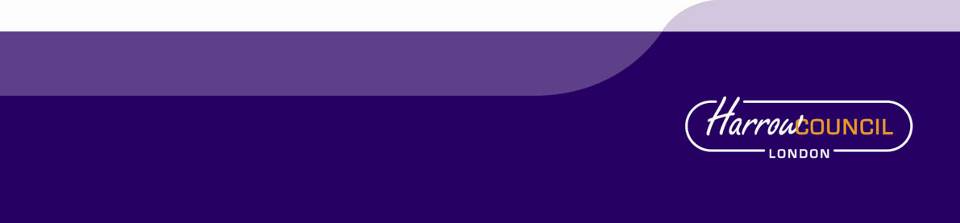 Organisational Context 2022
Presentation re Harrow Council context and priorities to set scene for Leader and CEO Question and Answer session January 2022
Covid-19 has dominated since March 2020 having a major impact on the Borough, Council, businesses and residents
Covid has presented a number of dynamic and changing challenges:
Direct Covid-19 related activity – testing, regulations, business grants, community hub  etc
Service impact – working from home, staff absence, virtual delivery etc
Vaccination programme – logistics, communications and engagement 
Recovery activity – economy, education, mental health etc 
Particular challenges relating to the delivery of Adult Social Care 
Collectively this has created a major impact on organisational capacity 
Latest impact of Omicron Variant has exacerbated and prolonged this
Outlook for 2022?
Pandemic response will continue to be a major organisational focus probably until the Spring? 
Capacity at all levels is stretched and recruitment is a major challenge
Outlook for remainder of 2022 more difficult to predict but grounds for some optimism due to vaccination and immunity 
Council Elections in May 2022 important context and new Administration will set focus for next four years in a (hopefully) post pandemic context
Context of significant financial uncertainty pre October 2021 Spending Review and ongoing impact of Covid-19
Greater financial certainty for 2023/4 with budget for 2022/3 providing some stability for new Administration to plan for MTFS
Key managerial leadership changes will happen during 2022
Organisational Priorities
Ongoing Covid-19 response – Adult Social Care and vaccination key
Core service delivery – dealing with direct impact of pandemic on capacity and resilience 
Regeneration Programme and HSDP
Three key sites – Byron, Poets and Peel
Milton Road and Grange Farm
Accommodation Strategy as enabler
Borough Plan in context of Pandemic – health inequalities, economy, poverty, housing, education etc 
Council Modernisation – Equalities Diversity and Inclusion, IT systems, staff development 
MTFS development and planning for 2023/4
Medium – Term Planning
Assumption that post May 2022 Election new Administration will be able to plan for a post Covid-19 scenario……?
Ongoing focus on Covid-19 recovery activity e.g. health, education, economy 
Borough Plan refresh along with engagement and consultation with partners, stakeholders and residents re priorities
Delivery of the Administration’s priorities for the Regeneration programme and HSDP
MTFS covering the period 2023/4 and beyond based upon a three year financial settlement?
Next phase of organisational modernisation